En akademisk stjernehimmel i endring – er vi rustet til å følge med?
Tord Lien 
Stortingsrepresentant
2. Nestleder KUF-komiteen
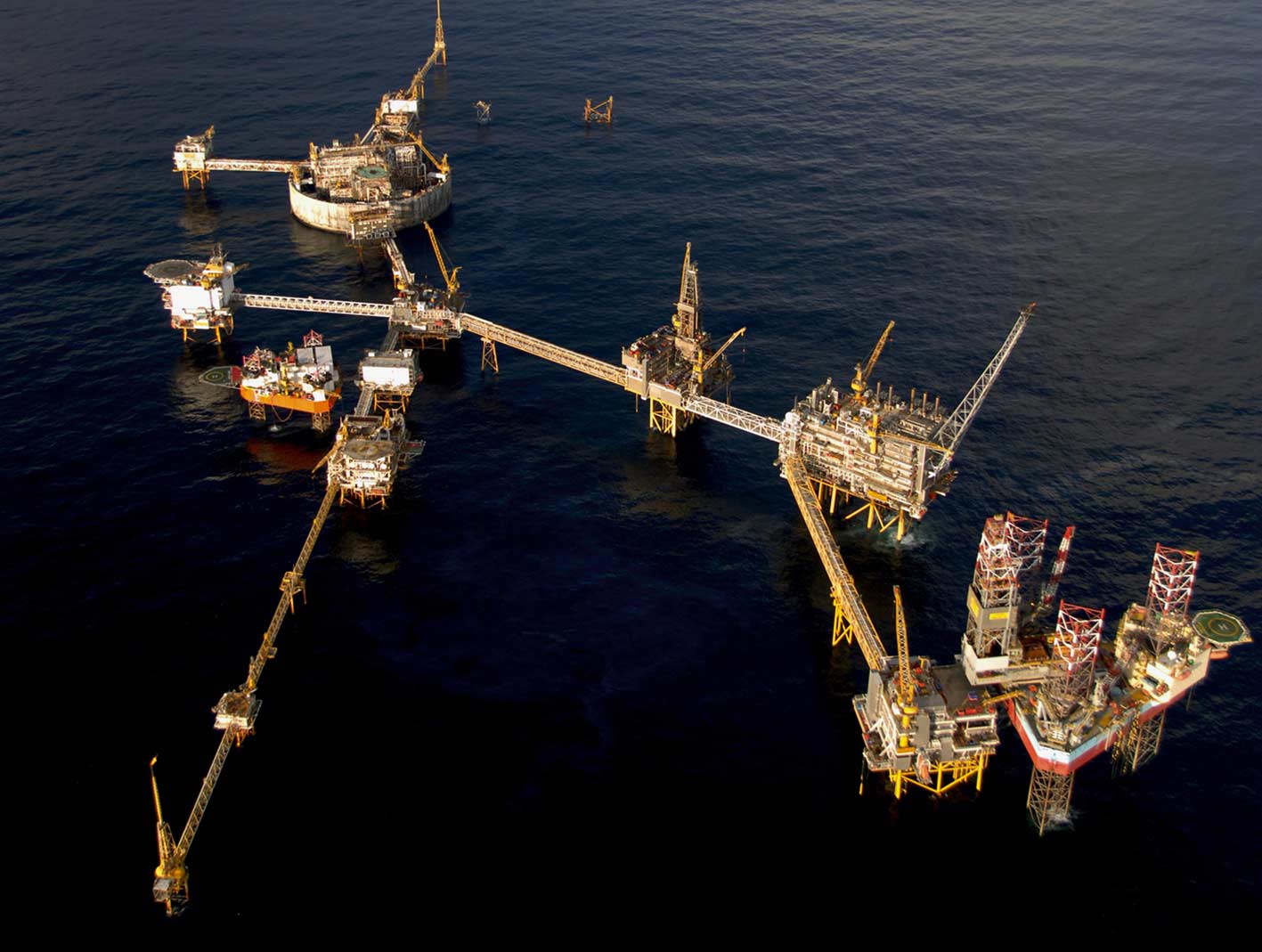 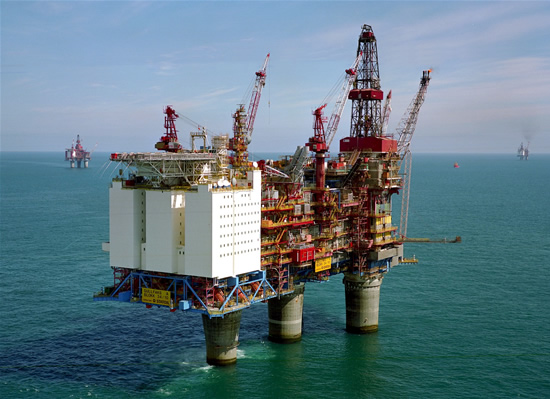 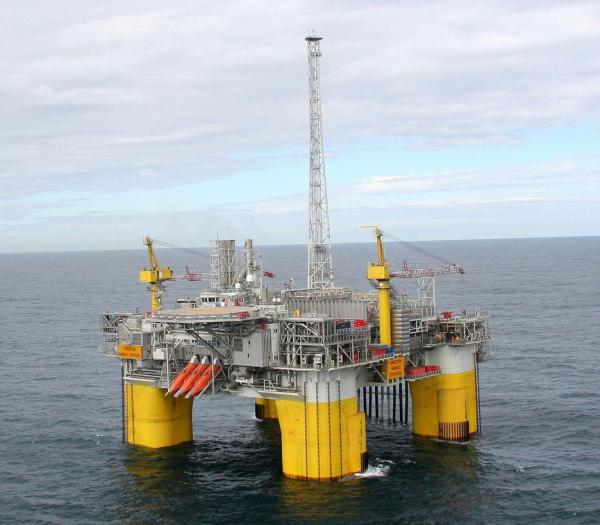 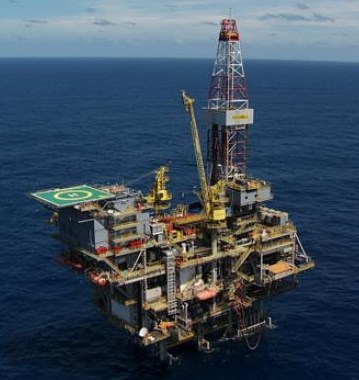 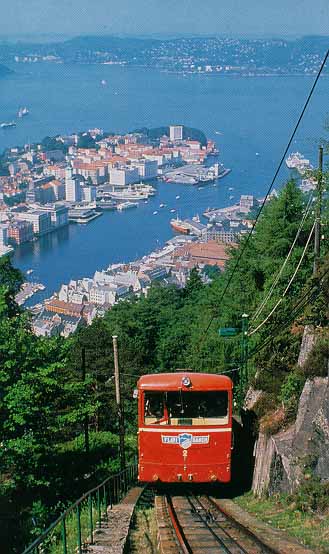 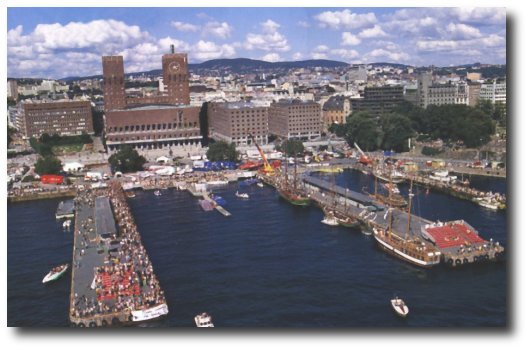 vs
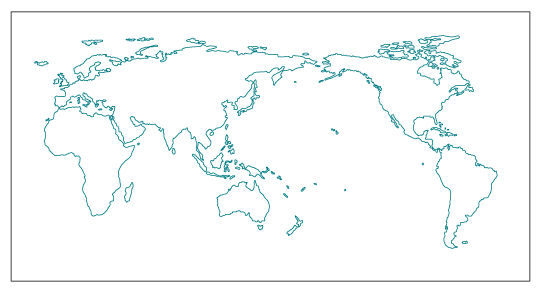 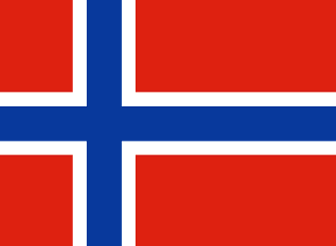 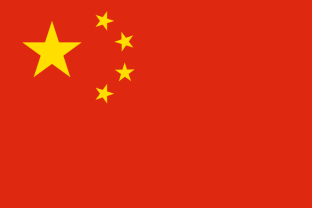 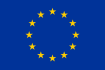 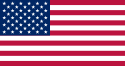 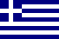 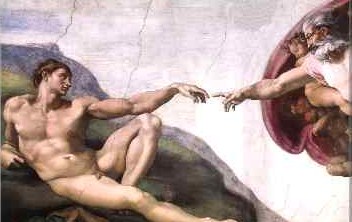 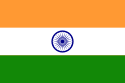 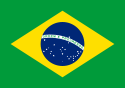 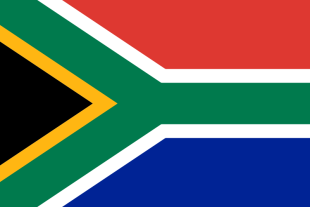 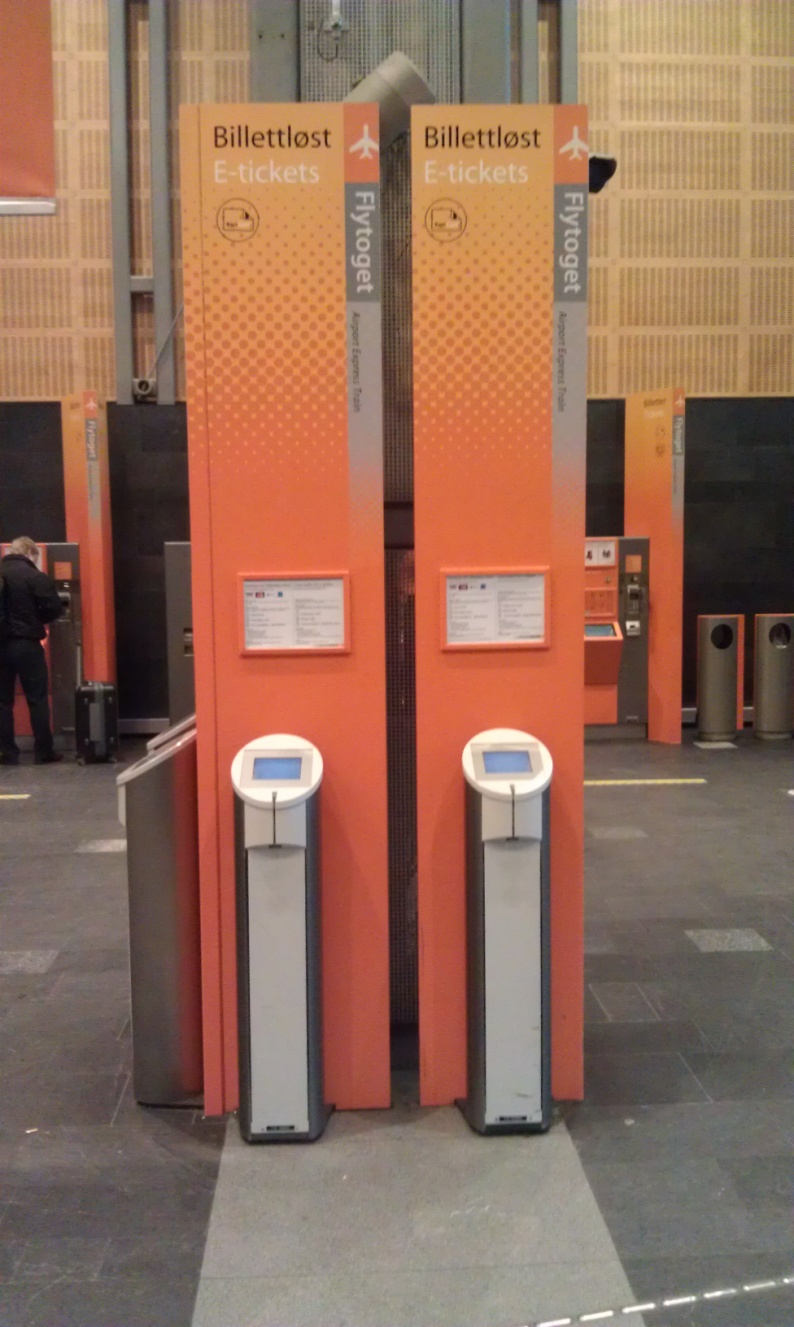 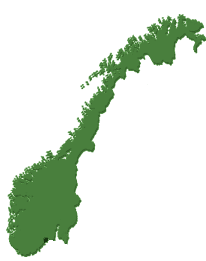 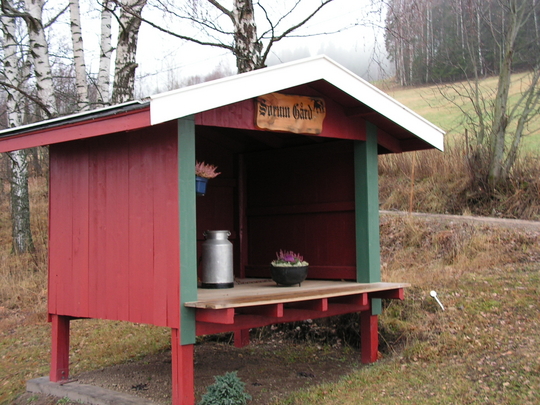 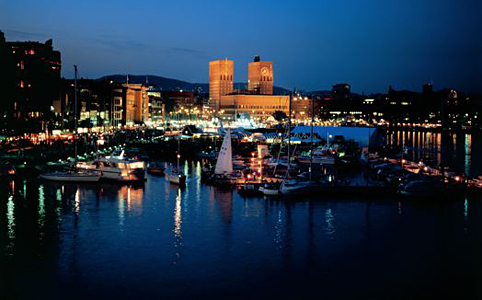 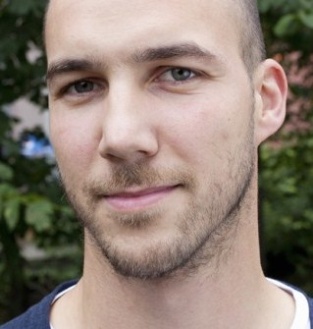 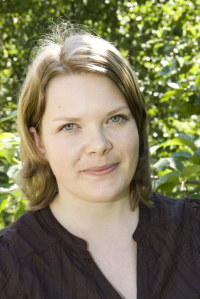 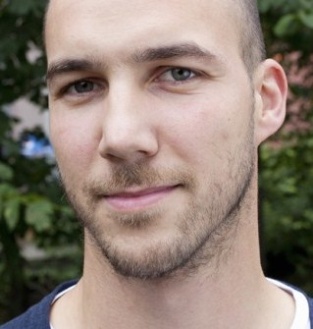 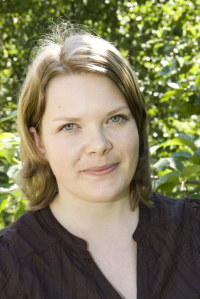 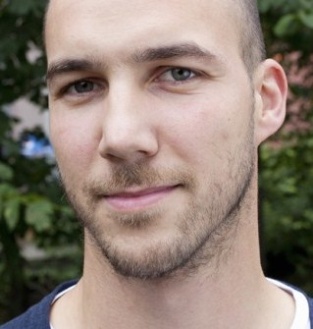 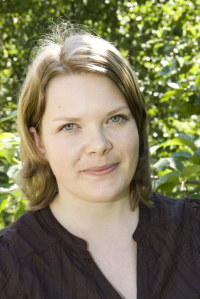 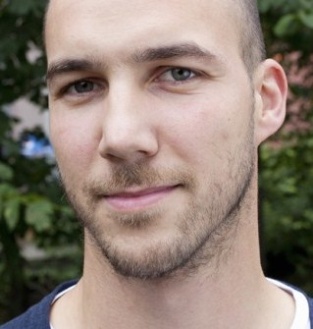 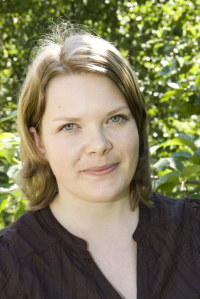 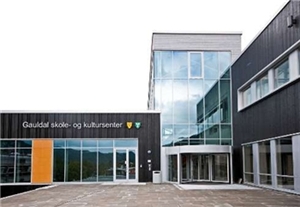 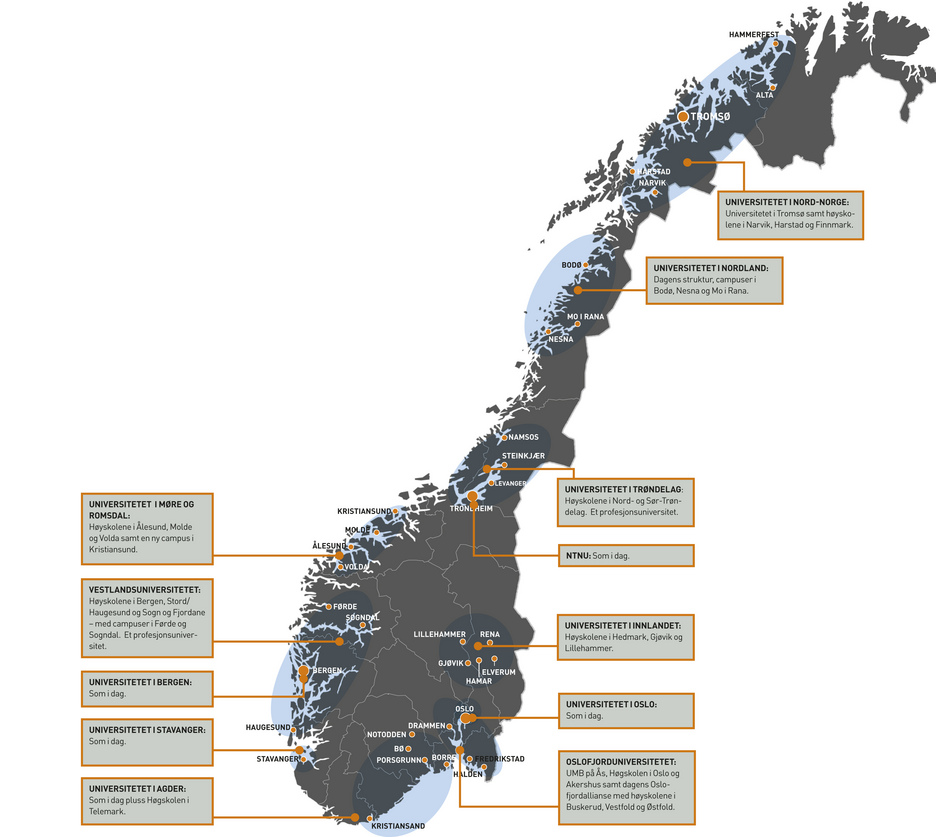 UH-sektoren om 20 år??
Illustrasjon: Teknisk Ukeblad
Hvem skal ut??
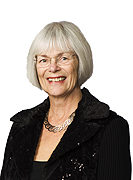 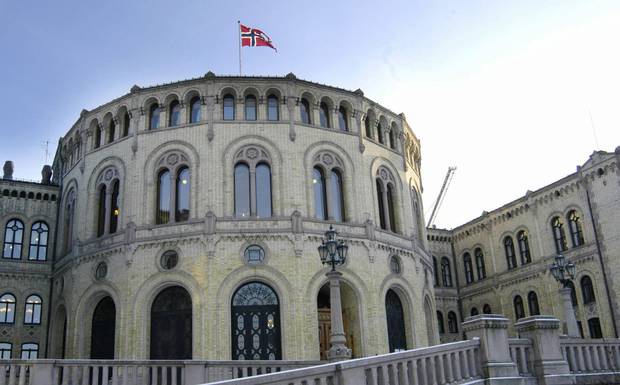 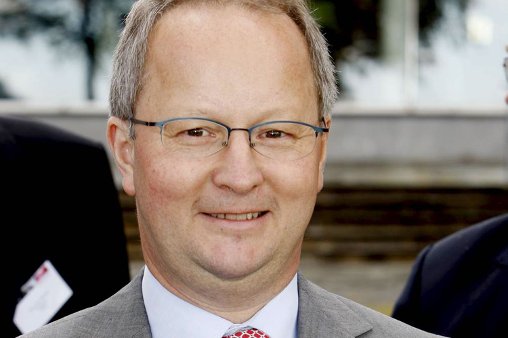 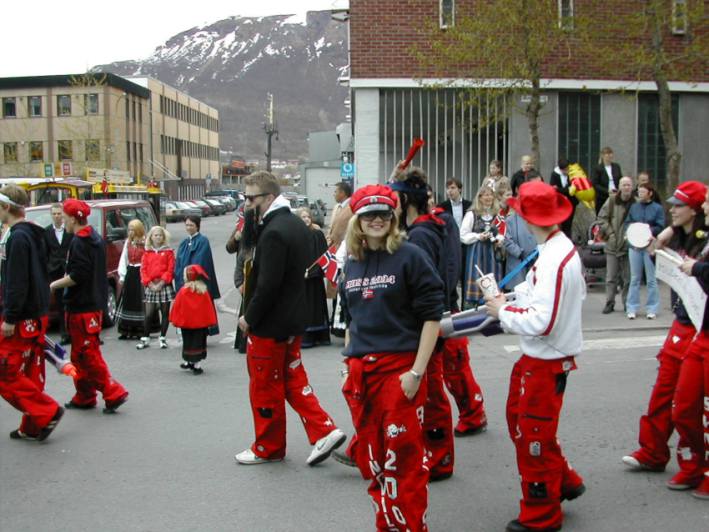 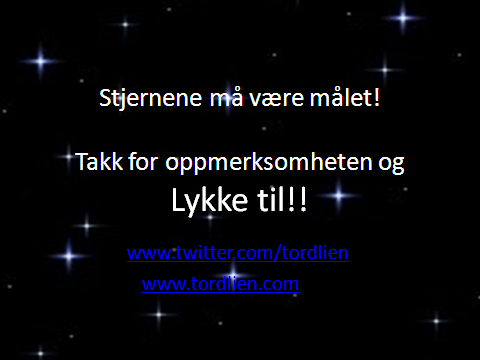